Partnering with Students: The 9+1 and the 10+1Thursday, Friday, November 5 at 4:15--5:30 p.m.
Presenters
2
Breakout Description
Just like the academic senates work within the 10+ 1, student governments have 9+1 purview areas. Some of these areas overlap with the academic senate. Join this session to engage in discussions on the importance and value of centering the student voice and collaborating with student governments to support student success. Bring ideas and affirmations of your local senates making room for and being informed by student voices and experiences. Learn also how the ASCCC is working closely with the Student Senate for California Community Colleges (SSCCC) with a focus on equity and amplifying the voices of students.
Today, we will . . .
Review the history of participatory governance
Learn about the student 9+1 rights
Discuss how the 10+1 areas overlap with student 9+1
Learn ways students and faculty can partner in governance
4
Pair Share
[Speaker Notes: PERSON WITH TALLEST SOCKS GOES FIRST

VOLUNTEERS--Maybe a car, a college, a job, a house 

You don’t just close your eyes and do “innie minnie mini mo”]
Volunteers
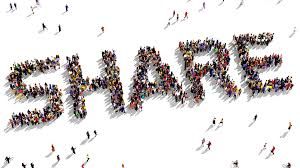 6
Keys to Decision Making
Good decisions require good information
Good decisions require ALL VOICES to be heard and welcomed
[Speaker Notes: Provoke a positive climate where students feel safe to speak.
Encouragement comes from inspiration and motivation.]
History of Participatory Governance
8
[Speaker Notes: Rostrum article on AB 1725 history: https://asccc.org/content/history-asccc-project-partial-history-passage-ab-1725 
Intent of the Reform:
Enhance community college image
Increase support for more money
Move from K-12 to higher education
Develop more unified system
Institutional renewal

Faculty Regulations—Title 5: 
53200: 10+1
53203: Powers—consulting collegially; governing board elects to rely primarily upon the advice and judgment of the academic senate; governing board elects to provide for mutual agreement with the academic senate

Contents of AB 1725:
Mission
Priorities set
Common transfer core
Remedial limits
Fund for Instructional Improvement
 Governance
 State and local delineations
 Eleven point accountability
 Decision-making
Funding
Program based funding
Program improvement fund (19 areas)
Faculty and Staff
Credentials repealed (add minimum qualifications, 
    local hiring criteria, faculty service areas)
Tenure to four years
Evaluation/peer review
Administrator contracts
Goals of 75% of credit hours taught by full-time
Staff development
Diversity goals]
AB 1725 History
The Law: State and Local LevelsEducation Code Sections 70901--70902
Board of Governors shall establish "minimum standards" and local governing boards shall "establish procedures not inconsistent" with those standards to ensure:

Faculty, staff and students the right to participate effectively in district and college governance and

The right of academic senates to assume primary responsibility for making recommendations in the areas of curriculum and academic standards
10
Student Voices at the Table
Student Authority to Participate in Governance
Education Code 76060: 
Authorizes board to organize a student body association
Title 5 §51023.7
Indicates that the board shall adopt policies and procedures to provide student participation opportunities
11
Role of Student Governments
12
Student Senate for California Community Colleges
13
The 10+1 and the 9+1
Curriculum including establishing prerequisites and placing courses within disciplines
Degree and certificate requirements
Grading policies
Educational program development
Standards or policies regarding student preparation and success
District and college governance structures, as related to faculty roles
Faculty roles and involvement in accreditation processes, including self-study and annual reports
Policies for faculty professional development activities
Processes for program review
Processes for institutional planning and budget development 
1 Other academic and professional matters as are mutually agreed upon between the governing board and the academic senate.
Student Government 
grading policies;
codes of student conduct;
academic disciplinary policies;
curriculum development;
courses or programs which should be initiated or discontinued;
processes for institutional planning and budget development;
standards and policies regarding student preparation and success;
student services planning and development;
student fees within the authority of the district to adopt; and
1 any other district and college policy, procedure or related matter that the district governing board determines will have a significant effect on students.
[Speaker Notes: Challenges: 
Consider students with things like practices and policies in assessments and technology in education.]
Shared Areas of Purview
Grading Policies 
Curriculum Development 
Courses or Programs which should be Initiated or Discontinued
Processes for Institutional Planning and Budget Development 
Standards and Policies Regarding Student Preparation and Success
Why is it important to work together?
We have a common goal = student success! 
Shared goal of equity for all students 
Shared purview established by title 5 to collaborate in decision-making processes
Valuing all the roles, authority, and responsibilities with mutual respect promotes communication, collaboration, and trust
Guided Pathway asks us to design with the student in mind. Why not invite them to design with us? 
Let’s not work on behalf of students but in partnership with students 
Administration can say “no” to faculty, its harder to say “no” to faculty and students
How the ASCCC and SSCCC are working together
The Academic Senate for California Community Colleges (ASCCC) and the Student Senate for California Community Colleges (SSCCC) have started to model these partnerships with expanded communications and taking the opportunities to work together in support of student success.  
SSCCC has a standing report at ASCCC Executive Committee Meetings and ASCCC liaison to SSCCC
ASCCC supported the SSCCC Anti-Racism Student Plan of Action and are working togther with CCCCO to implement new DEI criteria and framework
Regular communication between ASCCC and SSCCC Leadership 
Collaborative professional development opportunities like webinars and conference presentations
Faculty and Students: A Partnership in Diversity, Equity, Inclusion, and Antiracism
The ASCCC has adopted the SSCCC’s Anti-Racism Plan of Action and DEI Compact Resolution to establish a common ground and commitment in these five main areas:
Cultural Awareness and Respect
Equity Training
Changes in Curriculum
Peer Mentorship and Alliances
Enriching the Classroom Experience
[Speaker Notes: Discuss upcoming faculty and administrator guide to DEI and grievance process]
SSCCC Anti-Racism Student Plan of Action
Cultural Awareness and Respect- Create a climate of cultural awareness and respect to allow students of color to feel welcome, free to express their opinions and safe in every collegiate environment.
Equity Training- Provide adequate training for all employees and students to understand cultural diversity and address issues of racism, unconscious bias and microaggressions in order to pursue racial equity that is conductive for student success.
Curriculum Changes- Ensure that the community college curriculum is responsive to all cultures in an effort to foster cultural appreciation, awareness, acceptance and value. 
Peer Mentors and Alliance- Establish appropriate channels of communication for students to seek help and resources in addressing racism, microaggression and other racial barriers to their education. 
Classroom Experience- Create a classroom environment that is conductive to learning by ensuring that faculty are representative of the student population, providing students with an opportunity to give feedback to improve their learning experience , and including information on where it go to fund resources on syllabus.
Strategies for working together locally
Develop communication strategies for ongoing dialog 
Regularly attend student government meetings 
Regularly invite student government leaders to your Senate meetings
Set up regular reports on your agenda for student government report outs 
Provide support for and collaborate with student leaders in governance and ally trainings on your campus
Creating positions on academic senate workgroups and committees for student representation 
Partner with your local student government in events like, town halls, campus life, and club activities outside of the classroom 
Be a regular conduit of student information in your classroom, including basic needs and mental health
[Speaker Notes: Ally—LGBTQ+, Rise, UndocuScholar, EOPs, Basic Needs, Mental Health
Conduit of Info w/ warm handoffs]
The Power of Working Together
Partnering with student governments on shared areas or purview can strengthen recommendations to the college or district office 
Joint resolutions can provide a powerful statement of unity and collaboration
Bring in your other partners like unions and classified professionals to provide a united front to administration or your local Board of Trustees
[Speaker Notes: Find common ground—leverage it! And always look for it!]
Communication is Integral to Decision-Making
It’s important to balance the many different student perspectives on your campus and find solutions that are most inclusive through interpersonal communication and collaboration
The easiest way to know what matters to your students is to talk to them!
○ Student government meetings, events, and activities
○ Clubs and interclub councils (ICC)
○ Classes and office hours
Engage students and invite them to participate in all your committees and governance work
Ensure students are in college Guided Pathways discussions
Encourage departments to invite students to meetings 
Organize town halls for larger issues
22
Recap: Recommendations
Partner with your local student governments on shared college goals  
Set up ongoing communication with your local student government 
Invite student leaders to your meetings, committees, and events, give them opportunities to participate 
Ask your student government leaders to present on the SSCCC Anti-Racism Plan of Action at your local senate meeting 
Make a plan to address the areas of focus in the SSCCC Anti-Racism Plan of Action
Partner with your local student governments on professional development
Share Out
What ways have you engaged and collaborated with students on your campus?
24
Resources
ASCCC Website 
SSCCC Website 
SSCCC Anti-Racism Plan of Action
DEI Compact Resolution